Kapitoly z gramatiky češtiny
Hana Prokšová, hana.proksova@ff.cuni.cz
24. března 2021
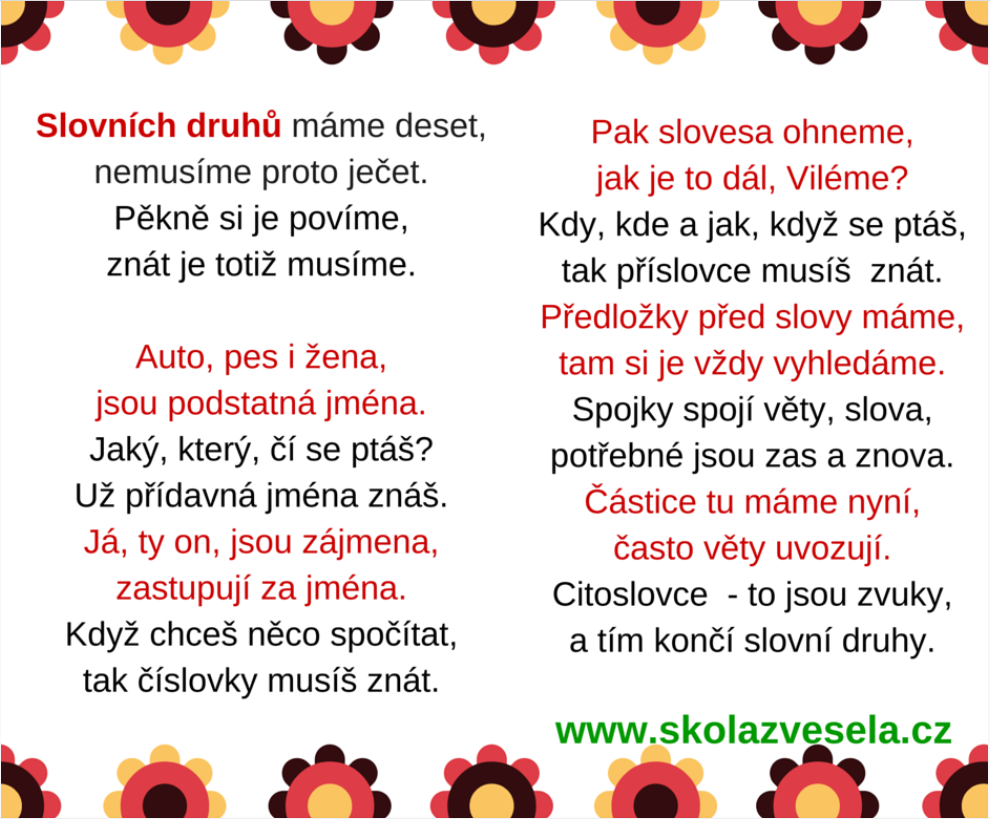 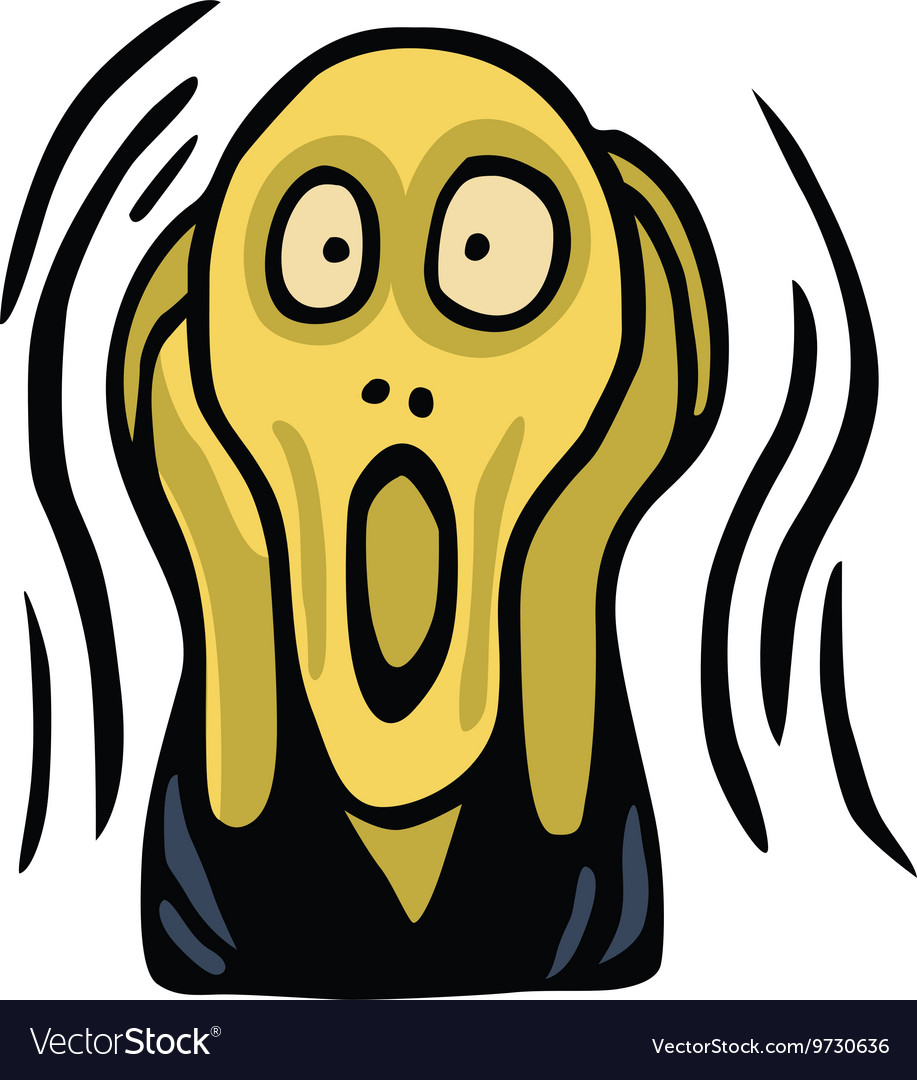 slovní druhy: formální dělení (uplatňované ve školách)
NEOHEBNÉ
OHEBNÉ
ADVERBIA
pozor: stupňování
+ PREDIKATIVA 
mokro, smutno, bílo
PREPOZICE
KONJUNKCE
PARTIKULE
INTERJEKCE
SUBSTANTIVA (× nesklonné: angažmá, kupé)
ADJEKTIVA (× nesklonné: lila, bezva)
PRONOMINA
NUMERALIA
VERBA

ohebné slovo existuje v jazyce jako soubor slovních tvarů (= paradigma)
slovní tvar je tedy jeden ze způsobů existence slova (MČ 2, s. 253)
slovo – slovní tvar
lexém – slovo (formálně)
slovní druhy: sémantické dělení
AUTOSÉMANTICKÉ
PRONOMINA + zájmenná ADVERBIA
nahrazují autosémantika
nepojmenovávají
zastupují, ukazují, odkazují

INTERJEKCE
významově autonomní
neohebná
nepojmová
SUBSTANTIVA
ADJEKTIVA
VERBA
ADVERBIA

SYNSÉMANTICKÉ
PREPOZICE
KONJUNKCE
PARTIKULE
alternativní, kombinované dělení slovních druhůL. Kroupová (1980): Vztah významu gramatického a lexikálního u předložek.Slovo a slovesnost, r. 41, s. 49–52.
slova gramaticko-lexikální
gramatická složka specifikuje, nikoli konstituuje lexikální význam
kvalitativně pojmenovací: SUBST, ADJ, VERB, ADV
kvantitativně pojmenovací: NUM
nepojmenovací zástupná a ukazovací slova: PRON a zájmenná ADV
slova lexikálně-gramatická
gramatický význam je stejně důležitý jako význam lexikální
spojovací slova: PREP, KONJ
uvozovací PART (!! článek je z r. 1980)
slova lexikální
gramatický význam se šíře neuplatňuje
INTER
pro osobní potřebu:přemýšlejte, co vyjadřují, jaké mají funkce ve větě, v jazyce obecně…
SUBSTANTIVA
ADJEKTIVA 
PRONOMINA
NUMERALIA
VERBA
ADVERBIA
PREPOZICE
KONJUNKCE
PARTIKULE
INTERJEKCE
SUBSTANTIVA
označují jevy skutečnosti jako samostatná fakta (ESČ)
pojmenovává osoby, zvířata, věci, vlastnosti, děje, vztahy chápané jako entity (MSČ)
Jak vysvětlit žákům, že např. RADOST nebo MÍR jsou SUBST?

ADJEKTIVA 
označují vlastnost (statický, tj. v čase neprobíhající příznak) substancí (ESČ)
vlastnosti substancí, tj. osob, zvířat a neživých jevů (MSČ)

PRONOMINA
zastupují ve větě nejčastěji substantiva a adjektiva nebo k nim odkazují (MSČ)

NUMERALIA
vyjádření množství, nemají žádný sdružující formální rys (MSČ)
nemá jasné hranice, velmi se spekuluje o tom, co k číslovkám patří
VERBA
označení dynamických (v čase probíhajících) příznaků substancí (ESČ)
vyjadřují stavy (ležím), změny stavů (stárne), akce (nesu) a děje (hádají se)

ADVERBIA
označuje okolnosti, tj. příznaky příznaků substancí
statických (hodně starý) nebo dynamických (hodně pracoval) (ESČ)
okolnosti dějů vyjadřovaných slovesy nebo okolnosti vlastností vyjádřených adjektivy nebo okolnosti jiných okolností vyjádřených adverbii (MSČ)
zájmenná příslovce (tudy, tehdy)
+ PREDIKATIVA – vymezení primárně syntaktické, funkce ve větě
jsou součástí přísudku: je mokro, je vedro
× To hrozné vedro mě zabije (vedro = SUBST)
na úrovni ZŠ a SŠ se speciálně nevydělují
transpozice slovního druhu
Proč vlastně v jazyce dochází k posunům přes hranice kategorií slovního druhu?

Co víte o jazykové změně, konkrétně o gramatikalizaci? Příklady? Jak to souvisí se slovnědruhovou transpozicí?
transpozice slovního druhu
NESČ: slovnědruhová transpozice
(in: Petr Karlík (1), Jan Kořenský (2) (2017): SLOVNÍ DRUH. In: Petr Karlík, Marek Nekula, Jana Pleskalová (eds.), CzechEncy – Nový encyklopedický slovník češtiny.)







srov. KONVERZE
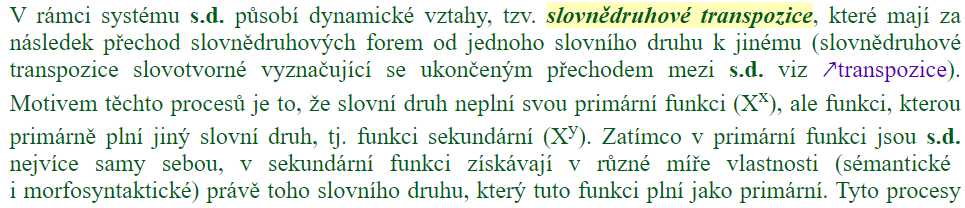 k tomu pregnantně a stručně:
http://encyklopedieoltk.upol.cz/encyklopedie/index.php5/Transpozice.html 
Šobr, Jiří. 2014. „Transpozice.“ Encyklopedie lingvistiky, ed. Kateřina Prokopová. Olomouc: Univerzita Palackého v Olomouci. http://oltk.upol.cz/encyklopedie/index.php5/Transpozice
Citováno z „http://oltk.upol.cz/encyklopedie/index.php5?title=Transpozice&oldid=1806“
transpozice se primárně podřizuje potřebám syntaxe, neboť „je tou onomaziologickou kategorií, která nejmarkantněji vyjadřuje vztah slovotvorby k syntaxi“ (Dokulil 1986, 213)

srov. syntaktická kondenzace
byla očkována → očkovaná
očkovat → očkování
vyučovat → výuka
× opis, jiná lexikální formulace, jiný důraz (principem není zhuštění, byť jde o syntaktickou změnu)
obchod zde × zdejší obchod
viz také zpracování úlohy na slovní druhy od Barbory Lacinové
substantivizace adjektiv
→ vznik rozporu významu a formy (deklinace)
hp: při vzniku se uplatňuje elipsa – tam, kde to je sémanticky podmíněné
u mnoha je neostrá hranice dokončené transpozice a elipsy
doplnění na základě zkušenosti, opakovanosti: třídní, vedoucí, drahý
dalo by se dobře testovat (diplomka!): co by doplnili respondenti?
pomůže možnost rozvití: naše třídní, žádná třídní, máme krásného třídního
hajný, vybíjená
vrchní, průvodčí
Jaký jmenný rod?
pan Novotný
Jaký slovní druh?
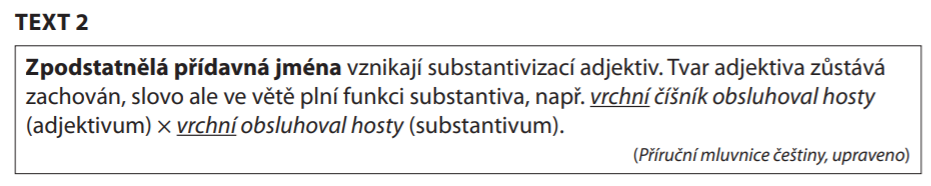 maturita
didaktický test
podzim 2018
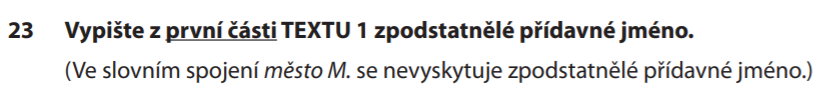 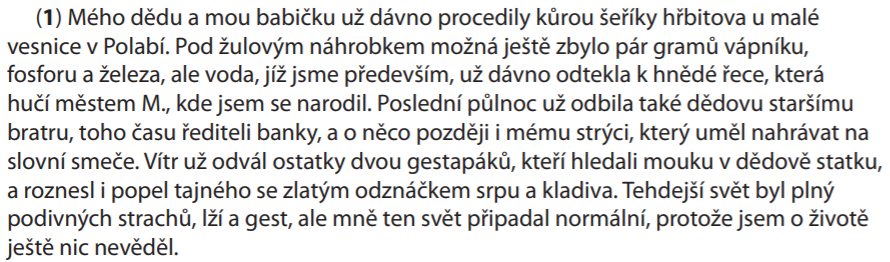 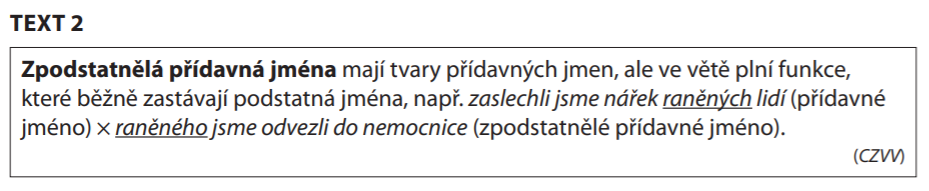 přijímačky
9. třídy 2020
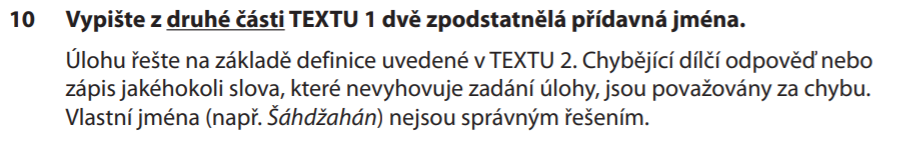 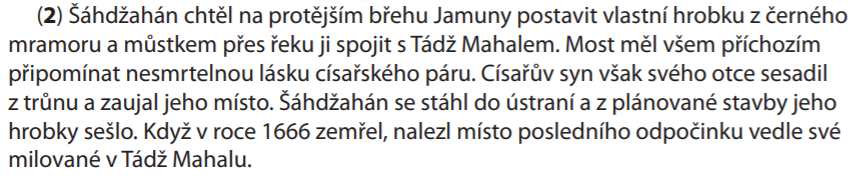 zdroje pro oblast synsémantik:
VONDRÁČEK, Miloslav (1998): Citoslovce a částice – hranice slovního druhu. Naše řeč, 81, č. 1, s. 29–37.
ANO/NE
VONDRÁČEK, Miloslav (1999): Příslovce a částice – hranice slovního druhu. Naše řeč, 82, č. 2, s. 72–78.
ÚPLNĚ, VŮBEC, PĚKNĚ
VONDRÁČEK, Miloslav (2020): K existenci nominativních prepozic v češtině. Naše řeč, 103, č. 1–2, s. 144–161.
VERSUS, AD, À/A LA, české VIZ, SROVNEJ
zdroj pro představu o práci se slovními druhy ve školní výuce:
databáze dotazů věnovaných slovnědruhové příslušnosti položených jazykové poradně ÚJČ: https://bit.ly/39d7vOv 
např. JAKO (sorry jako), TUCET, RÁD, JAK, POKUD, NAPŘÍKLAD, LZE, NE, NO
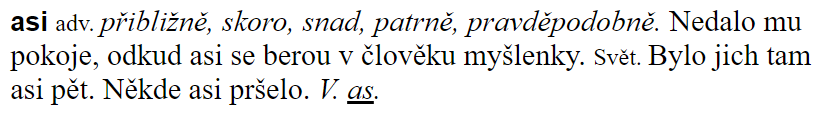 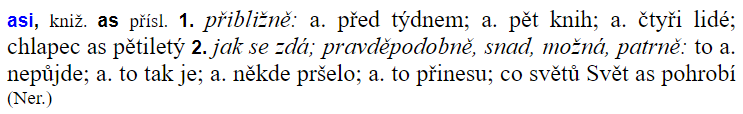 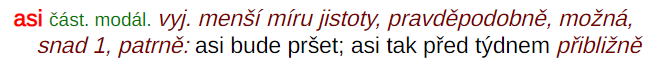 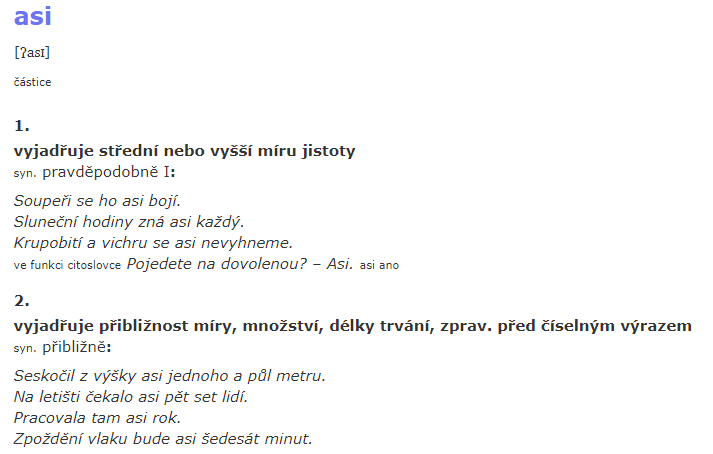 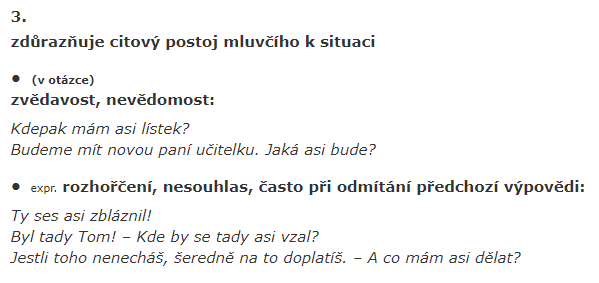 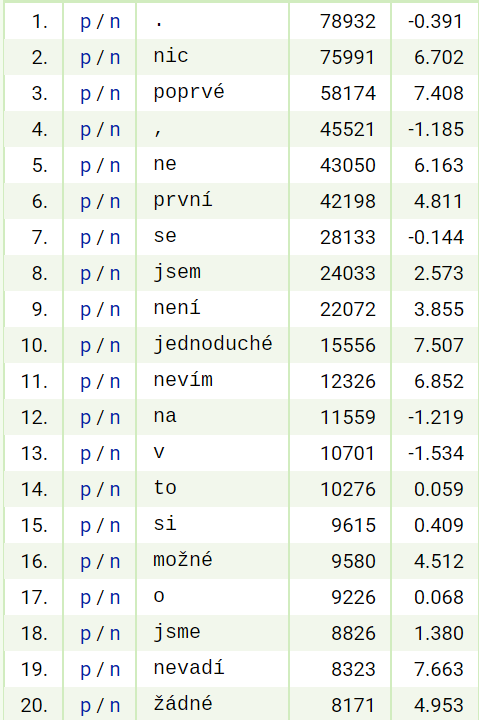 syn v7
URČITĚ: 1 317 440 výskytů	VŮBEC:
					1 777 522
					výskytů
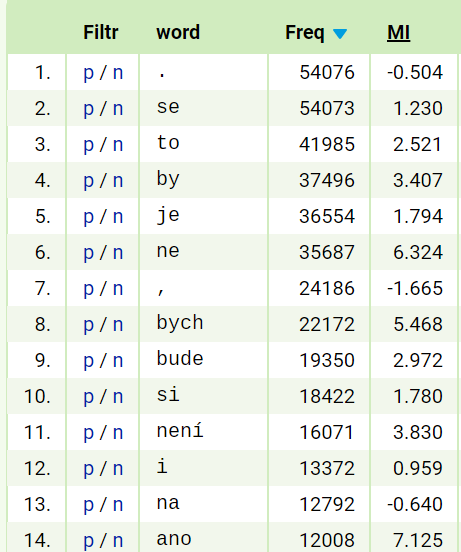 otázky k četbě Cvrčkova korpusového výzkumu vybraných číslovek
Která místa v členění slovních druhů jsou podle Cvrčka problematická?
Jakou roli hraje při slovnědruhové klasifikaci kontext, v němž se slova objevují?
Jaké hypotézy výzkum ověřuje?
Jak je zde chápán „kontext“?
Jak dopadlo ověření hypotéz? Jaká se ukázala korelace mezi ADJ a řadovými NUM?
Jaké jsou ne/výhody navrhovaného třídění?
kritéria pro třídění slovních druhů
morfologické (formální)
ohebnost × neohebnost, sklonnost × nesklonnost, časování
dělení na slovní druhy
sémantické
která skupina slov co vyjadřuje
autosémantika × synsémantika
syntaktické
syntaktické funkce
schopnost tvořit samostatnou výpověď

Která místa v členění slovních druhů jsou podle Cvrčka problematická?
Která místa v členění slovních druhů jsou podle Cvrčka problematická?
tradicionalismus v třídění slovních druhů
třídění slovních druhů spadá primárně do lexikografie a teprve na tomto třídění staví morfologie
částice × citoslovce (× adverbia)
hp: srov. Vondráčkovy studie + kategorizaci uplatňovanou v SSJČ a v SSČ
predikativa, stavová adverbia (je možno)
např. sám (významově se chová jako číslovka)

Jakou roli hraje při slovnědruhové klasifikaci kontext, v němž se slova objevují?
Jakou roli hraje při slovnědruhové klasifikaci kontext, v němž se slova objevují?
kontext je formativní charakteristikou lexikálního významu
prototypické kombinace skupiny slov
prototypickou funkcí ADJ je být atributem, přívlastkem – proto se ADJ v kontextu nejčastěji spojují se jmény
prototypické případy jsou rovněž těmi nejfrekventovanějšími, proto lze při dostatečně velkém vzorku „zanedbat“ problematiku volného českého slovosledu

V čem spočívá Cvrčkův korpusový výzkum?
V čem spočívá Cvrčkův korpusový výzkum?
hypotézy:
řadové NUM se chovají jako ADJ s číselným významem
základní a druhové NUM se chovají jako specifická PRON
násobné NUM se chovají jako specifická ADV

Jaký je průběh výzkumu?
Jaký je průběh výzkumu?
korpus SYN, v němž je nejnovější lemmatizace s odchylkou max. 1 %
kontexty, do nichž se číslovky dostávají, a jak je tento kontext typický
jedno předcházející a jedno následující slovo
+ jemnější třídění, např. ADJ „obyčejná“ × posesivní, jmenná
Spearmanův korelační koeficient
pokud je korelace frekvencí kontextů mezi dvěma skupinami slov silná → tato slova se vyskytují v prototypicky stejných kontextech
dokáže eliminovat nestejnou frekvenci slovních druhů v úzu

Jaké jsou výsledky výzkumu?
Jaké jsou výsledky výzkumu?
hypotézy: korelace NUM s jinými slovními druhy:
ANO: řadové NUM se chovají jako ADJ s číselným významem
ANO: druhové NUM se chovají jako specifická PRON
NE: základní NUM se chovají jako specifická PRON
ukázala se silná korelace základních NUM a ADJ, nejspíše protože základní NUM stojí často před jménem
ANO: násobné NUM se chovají jako specifická ADV
Jaké jsou ne/výhody takového třídění?
formálnost, objektivita
kontext je vodítkem pro shlukování slov do skupin
budování fuzzy kategorií
od centra k periferii
 nevýhodou je přítomnost hapax legomen
nevýhodou je orientace na bezprostřední kontext
nevýhodou je konfrontace s tradicí pojetí
číslovka STO
skloňuje se jako typ „město“, ale často zůstává i nesklonná
pomalu směřuje k tvarovému ustrnutí
se stem lidí i se sto lidmi
ke stu korun i ke stu korunám i ke sto korunám
k dvěma stům korunám i k dvěma stům korun i ke dvě stě korunám

řadové číslovky
stý dvacátý i stodvacátý (pravopisný rozdíl)
https://www.ascestinaru.cz/poradna-asc-rozlisovani-slovnich-druhu-obtizne-zaraditelna-prislovce/
https://www.ascestinaru.cz/poradna-asc-jak-nalozit-se-zvratnymi-slovesy-na-1-stupni/: zpíváme × zpíváme si
potřeba vůbec vymezit termín slovo
úroveň ZŠ × SŠ
ZŠ: reflexiva tanta + reflexivní pasiva × zbytek
SŠ: kritérium substituce dlouhým tvarem sebe
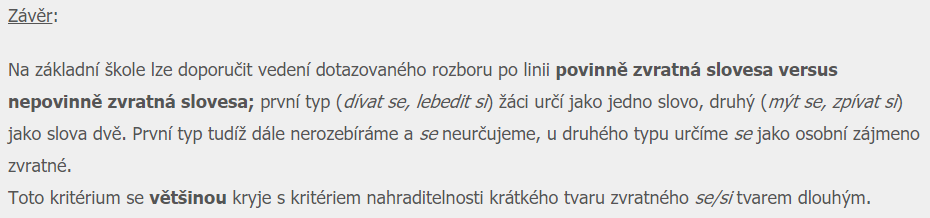 témata do konce semestru
31. března: slovesný rod: vztah morfematiky, morfologie, syntaxe a stylistiky + dokončení tématu slovních druhů
7. dubna: slovesný vid jakožto nesamozřejmá kategorie (četba: Luboš Veselý, příp. Jan Chromý); tvorba vhodného cvičení procvičujícího pochopení kategorie vidu v češtině
14. dubna: ??? hranice gramatiky a pravopisu; složitější případy shody, pravopis morfologický (ji × jí), pravopis syntaktický; možnosti a smysl výuky pravopisu dnes, zejména pak v distančním vzdělávání
21. dubna: valence: změny v oblasti valence, zdroje pro práci s valencí, valence adverbií
28. dubna: syntaktické rozbory: co přinášejí pro pochopení jazykového systému, jaké postavení zaujímají v tradici didaktiky češtiny, jak a proč je dělat lépe
větné členy, procvičování a složitější případy, práce doma: vytvořit vhodné cvičení